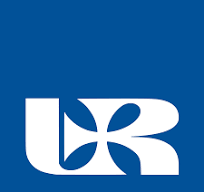 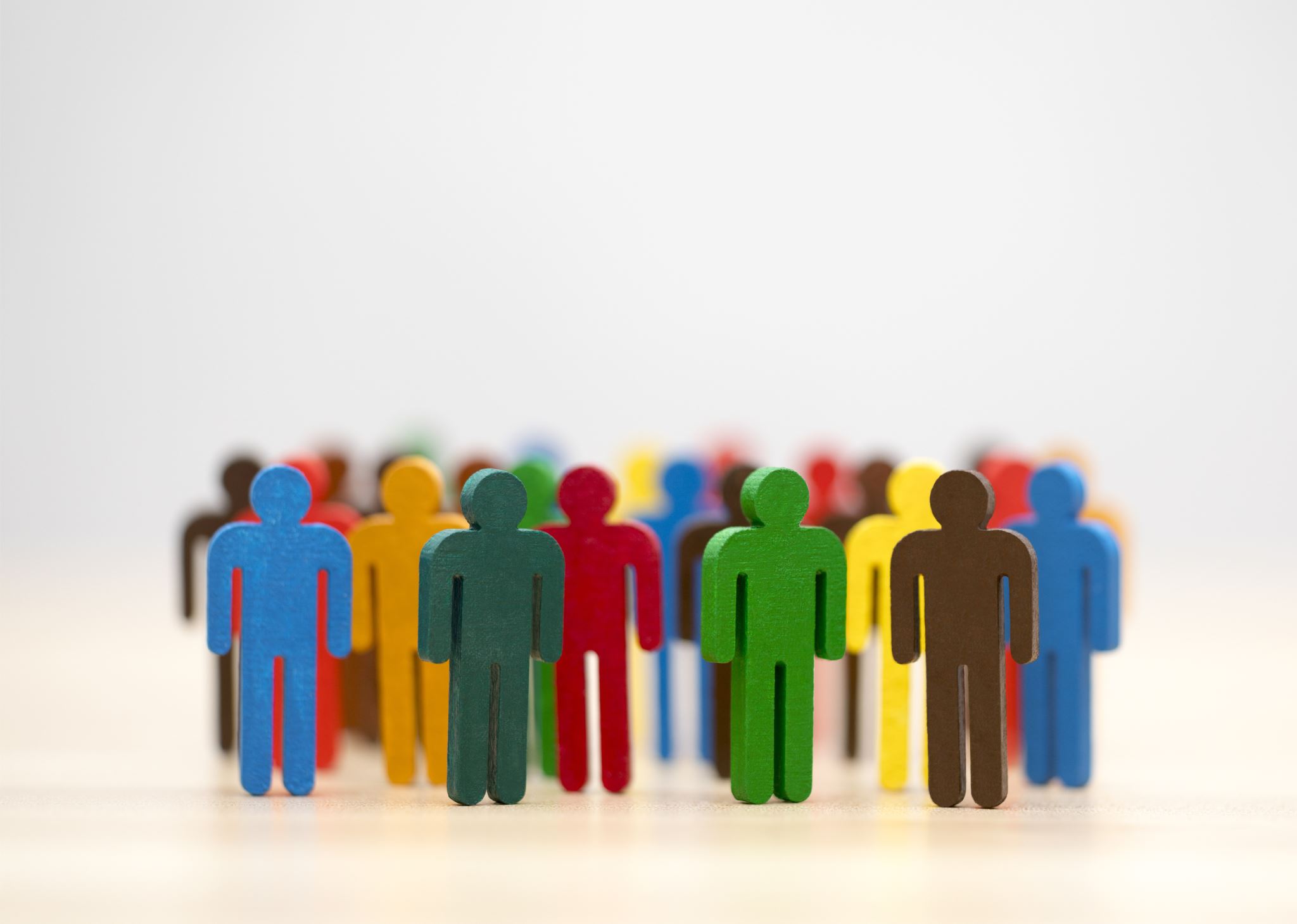 Demografische Alterung der Bevölkerung in Polen
Bearbeitet von Patryk Zimowski (116629)
Institut für Wirtschaftswissenschaften und Finanzwesen Rzeszower Universitat 2023/2024
Präsentationplan
Was ist die Alterung der Bevölkerung/Begriffserklärung
Alterspyramide in Polen 
Ursachen, Vorteile und Nachteile von Alterung der Bevölkerung
Lösungsätze von der Alterung der Bevölkerung
Prognosen zur Altersstruktur Polens 
Europäisches Problem
Zusammenfassung
Was ist die Alterung der BevölkerungBegriffserklärung
Der demografische Begriff Alterung der Bevölkerung bezeichnet eine Erhöhung des Alters der Individuen einer Bevölkerung, häufig gemessen mit dem Medianalter und veranschaulicht mit der Alterspyramide. 
Das Medianalter teilt die Bevölkerung in zwei gleich große Gruppen, 
   die eine Hälfte ist jünger, die andere Hälfte ist älter, als der Wert angibt. 
Eine Veränderung des Bevölkerungssalters hat Auswirkungen auf die soziale Situation, die materielle Versorgungslage und die Regierbarkeit eines Landes.
Alterspyramide in Polen
Die niedrige Geburtenrate
Der Anstieg der Lebenserwartung
Fortschreitende Urbanisierung
Verbesserte Gesundheitsversorgung
Veränderungen in der Arbeitswelt
Ursachen
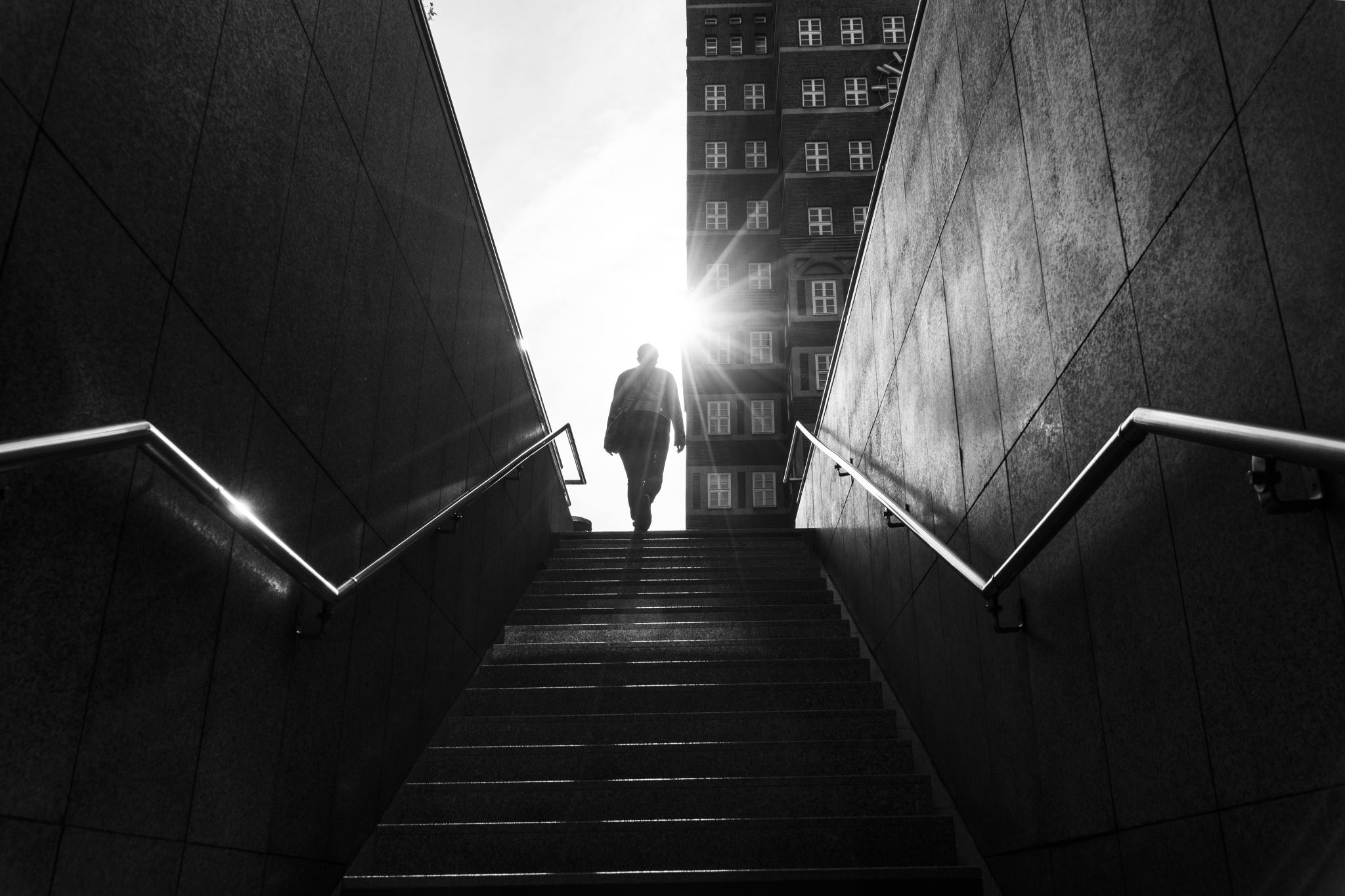 Nachteile
Belastung der Gesundheitssysteme
Renten- und Sozialsysteme
Fachkräftemangel
Einsamkeit und soziale Isolation
Wirtschaftliche Auswirkungen
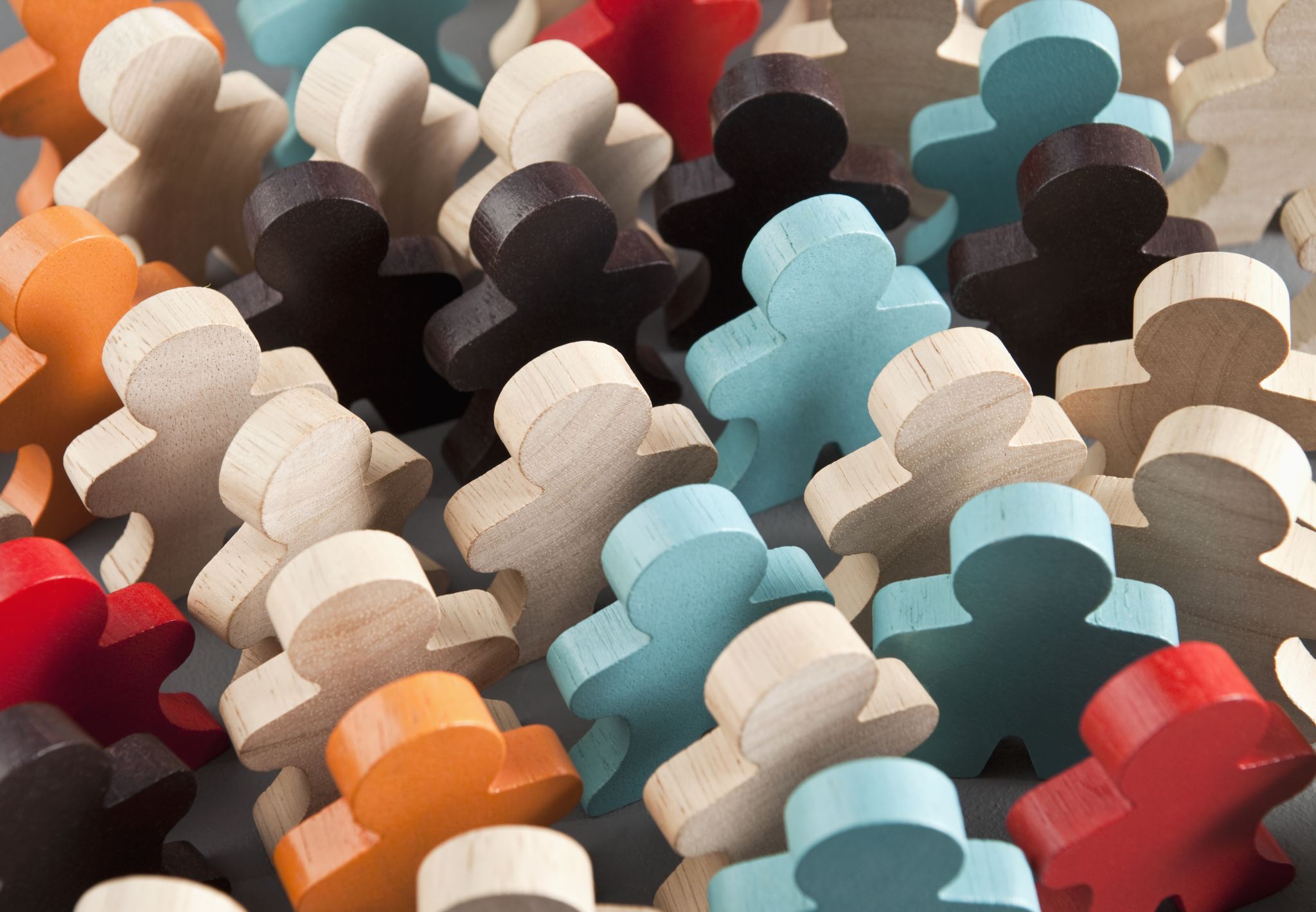 Vorteile
Erfahrungsschatz
Steigerung des ehrenamtlichen Engagements
Fachkenntnisse und Kontinuität
Kaufkraft der Senioren
Familienunterstützung
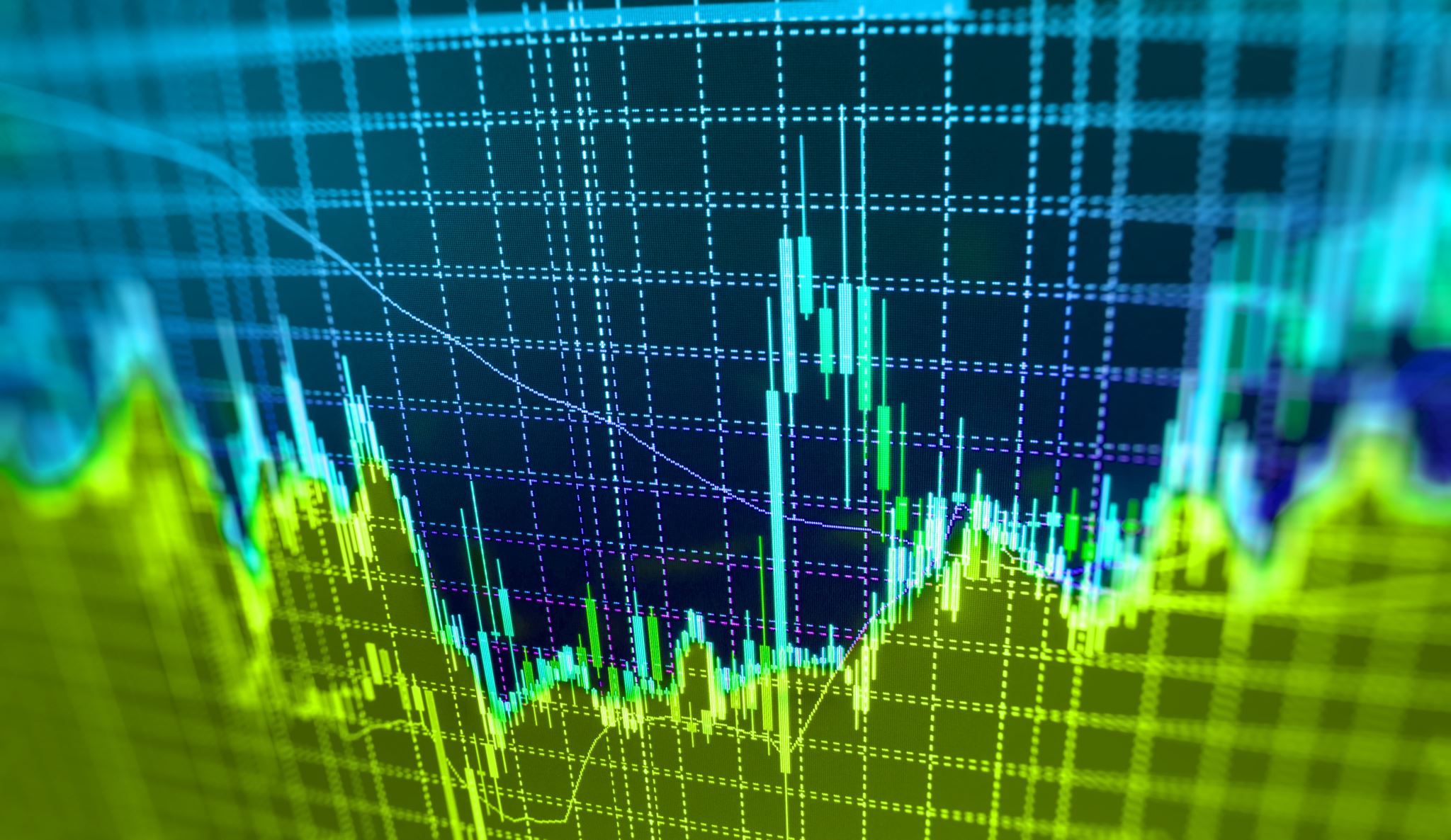 Lösungsätze
kulturelle Maßnahmen
finanzielle Maßnahmen
medizinische Maßnahmen
politische Maßnahmen
Prognosen zur Altersstruktur Polens
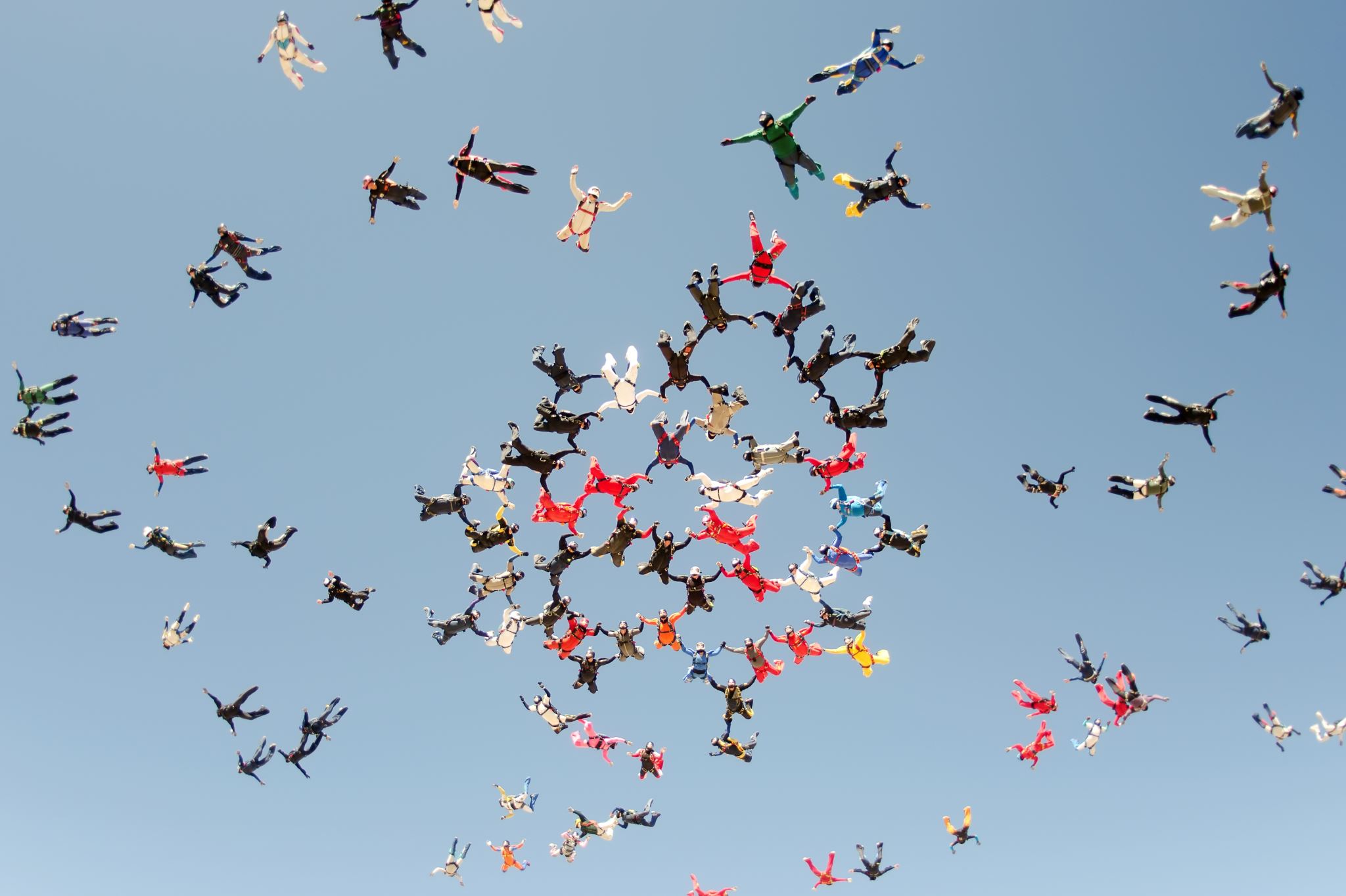 Europäisches Problem
In großen Teilen Europas steht die Gesellschaft vor der Herausforderung des demografischen Wandels, da ein erheblicher Teil der Bevölkerung immer älter wird. 
Dieser Prozess bringt vielfältige Auswirkungen auf die Wirtschaft, das Gesundheitswesen und die sozialen Strukturen mit sich. 
Es erfordert strategische Maßnahmen und Anpassungen, um den Anforderungen einer alternden Bevölkerung gerecht zu werden und gleichzeitig eine nachhaltige Entwicklung zu gewährleisten.
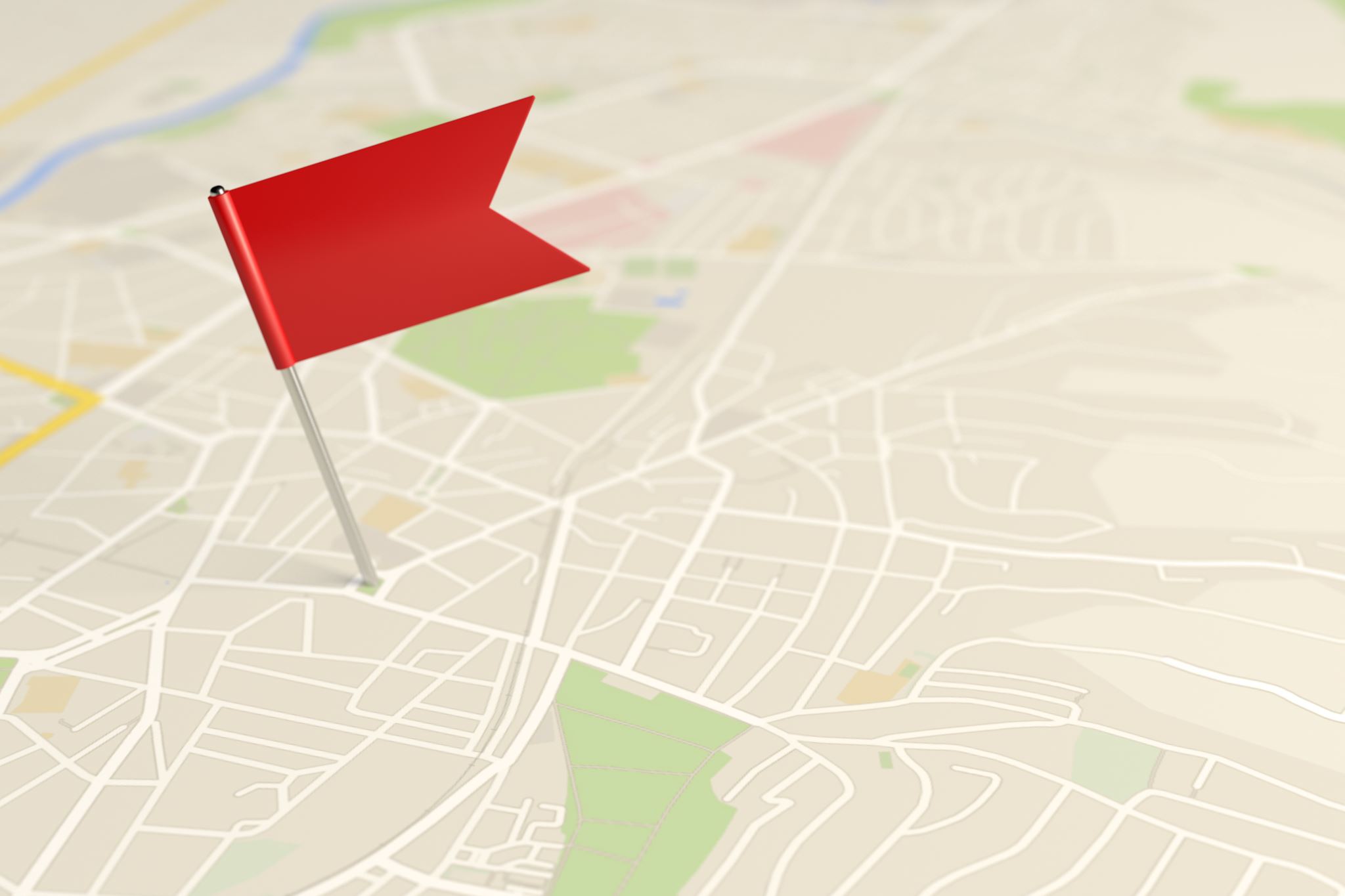 Quellen
https://geografia24.pl/struktura-demograficzna-ludnosci-polski/
https://www.destatis.de/DE/Themen/Querschnitt/Demografischer-Wandel/_inhalt.html
www.bpb.de
www.bild.de
Zusammenfassung
Wortschatz
bergen- ratować
nachkommen- wywiązać
fördern- wspierać
leisten- wykonać
beitragen- przyczynić się
verfügen- dysponować
gewährleisten - zapewnić 
bezeichnen- określać
befriedigen  – zaspokoić
vermeiden - unikać
erhöhen- podwyższać
verkleinern- zmniejszać
die Gesundheitsversorgung- służba zdrowia
die Bevölkerung- ludność
die Versorgungslage- stan zaopatrzenia
der Fachkräftemangel- niedobór wykwalikowanych pracowników
die Veränderung- zmiany
die Maßnahme- środek
der Anteil- udział
die Anforderung- wymaganie
die Auswirkung- wpływ
die  Kinderbetreuung- opieka nad dziećmi
die Versorgung- yabeypiecyenie
Vielen Dank fur Ihre Aufmeksamkeit
REBUS